Operációs rendszerek (vimia219)
Feladatok együttműködésének ellenőrzése
Micskei Zoltán
http://www.mit.bme.hu/~micskeiz
[Speaker Notes: Utolsó módosítás: 2012. 03. 20.

Az előadás a R. Hamberg and F. Vaandrager. Using Model Checkers in an Introductory Course on Operating Systems. OSR 42(6):101-111. cikkben közzétett modelleket használja fel. (URL: http://www.mbsd.cs.ru.nl/publications/papers/fvaan/MCinEdu/)]
Hyman algoritmusa
turn=0, flag[0]=flag[1]=false; 

Protocol (int id) { 
	do { 
		flag[id] = true ; 
		while (turn != id) { 
			while (flag[1-id]) /* do nothing */ ;
			turn = id;
		}
		CriticalSection(id);
		flag[id] = false;
	} while (true) ; 
}
Lehetnek-e ketten egyszerre a kritikus szakaszban?
2
[Speaker Notes: Harris Hyman, Comments on a problem in concurrent programming control, Communications of the ACM, v.9 n.1, p.45, Jan. 1966]
Peterson algoritmusa
turn=0, flag[0]=flag[1]=false;

Protocol (int pid) {
while (true) {
	flag[pid]=true;
	turn=1-pid;
	while (flag[1-pid]&&turn==1-pid) /**/;
	CriticalSection(id);
	flag[pid]=false;
}
}
Lehetnek-e ketten egyszerre a kritikus szakaszban?
3
[Speaker Notes: G.Peterson. Myths about the mutual exclusion problem. Inf. Process. Lett., 12(3):115–116, 1981.]
Algoritmusok helyességének ellenőrzése
Hogyan döntsük el, hogy jó?

Erősen nézzük, és próbálunk rájönni:)

Végigpróbálunk néhány lefutást
Ha hibázik: javítjuk a kódot
Ha nem találunk hibát: ??

Szisztematikus megoldás kell:
„formális módszerek”
4
Algoritmusok helyességének ellenőrzése
Milyen jó lenne egy eszköz:
Algoritmusaink egyszerű leírására
Rendszer működésének szimulálására
Összetett követelmények megfogalmazására
Követelmények ellenőrzésére gombnyomásra

Jó hír: vannak ilyen eszközök
Modellellenőrzők (model checkers)
30+ év kutatás eredménye
Valós ipari eredmények HW és SW rendszereknél
5
[Speaker Notes: ACM Turing Award Honors Founders of Automatic Verification Technology
http://www.acm.org/press-room/news-releases-2008/turing-award-07/]
Modellellenőrzők
Modell
Követelmény
Modellellenőrző
OK
Ellenpélda
6
Modellellenőrzők
Rendszer működésének leírása
Tipikusan valami állapotgépszerű
Modell
Követelmény
Modellellenőrző
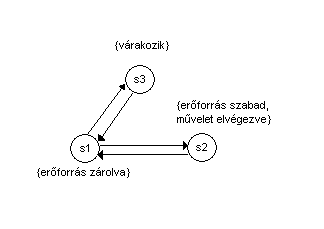 OK
Ellenpélda
7
Modellellenőrzők
Mit akarunk ellenőrizni
Kölcsönös kizárás
Holtpont mentesség
…
Logikai kifejezés:
Pl.: 
! (A_var AND B_var)
Modell
Követelmény
Modellellenőrző
OK
Ellenpélda
8
Modellellenőrzők
„Fekete doboz”
Automatikus

Eredmény:
Követelmény igaz
Követelmény nem teljesül + ellenpélda
Modell
Követelmény
Modellellenőrző
OK
Ellenpélda
9
UPPAAL
Időzítést is támogató modellellenőrző
Uppsala & Aalborg egyetemek, 15+ éve fejlesztik
Cél: hatékonyság, könnyű használhatóság
http://www.uppaal.com/
Akadémiai célra ingyenesen letölthető
Leírások
Részletes súgó
Esettanulmányok
Sok kiegészítés (tesztgenerálás)
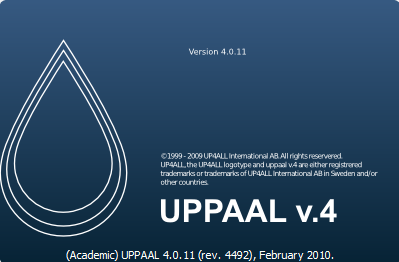 10
Ismerkedés az UPPAAL-lal
Példa modell megnyitása
OPRE-hoz kapcsolódó modellek:http://www.mbsd.cs.ru.nl/publications/papers/fvaan/MCinEdu/
Deklarációk megnézése
Szimulátor:
Modell „animálása”
Végrehajtás visszajátszása
Véletlenszerű végrehajtás
11
[Speaker Notes: Nézzük meg valamelyiket a kölcsönös kizárás (mutual exclusion) példák közül. Miért lesz nekünk jó ez:
Le tudjuk írni az algoritmusunkat, a grafikus forma talán elsőre könnyebben érthető.
A szimulációnál könnyen végig tudjuk próbálni, hogy tényleg úgy működik-e, ahogyan képzeltük.
Meg tudjuk jeleníteni a futást, azt el is tudjuk menteni. Később például egy problémás esetet egyszerűen meg tudunk másnak is mutatni.
Véletlenszerű végrehajtással előállhat könnyen olyan eset, amire nem is gondoltunk.
…]
Az UPPAAL felülete: modell szerkesztő
Globális változók
Automata
Állapot
Átmenet
Őrfeltétel
Akció
Órák
Rendszer:
Automata példányok
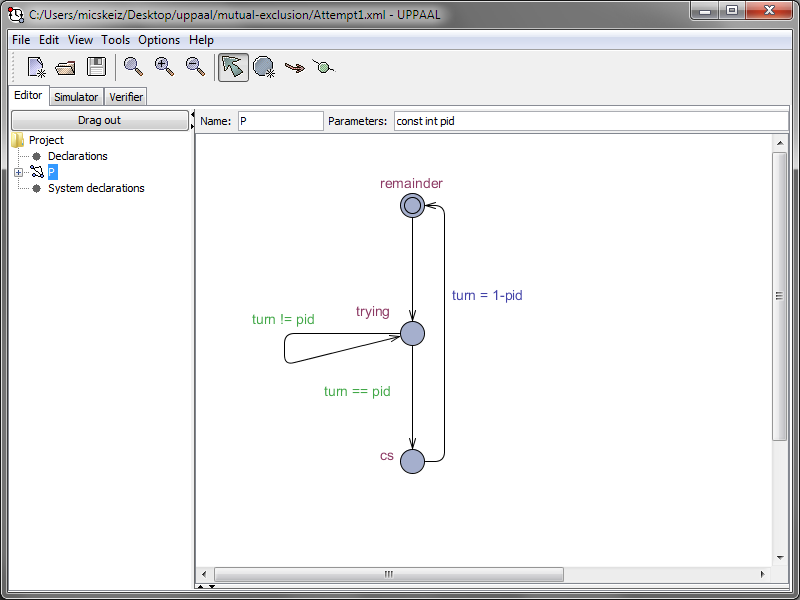 12
Az UPPAAL felülete: szimulátor
Átmenet kiválasztása
Változók állapota
Automaták képe
Trace:
Szöveges
Grafikus: Message Sequence Charts
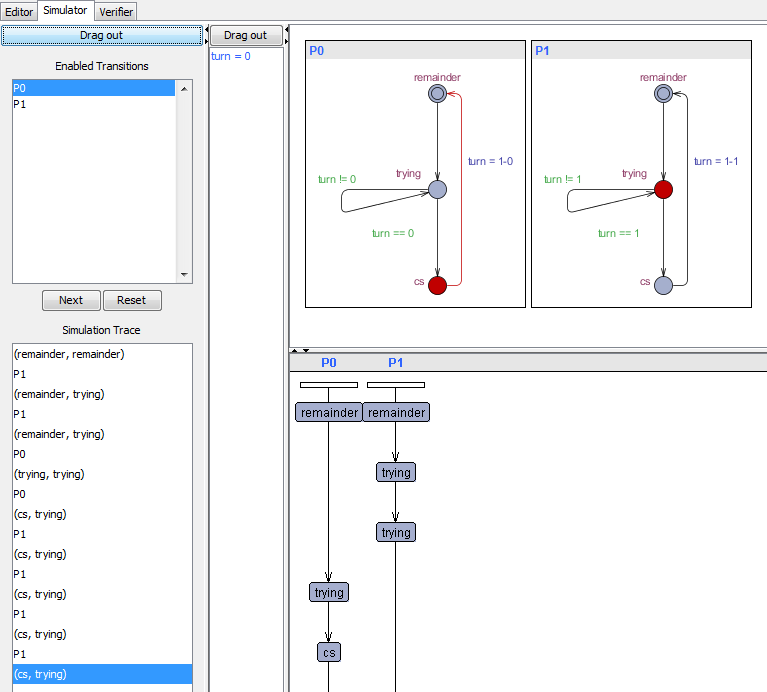 13
Az UPPAAL felülete: ellenőrzés
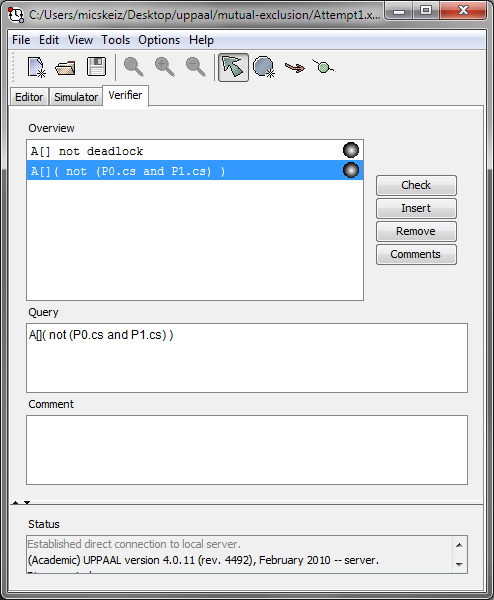 Követelmény:
Logikai formula
Elemei:
Állapotra hivatkozás
NOT, AND, OR
További operátorok:
A: minden úton
E: legalább egy úton
[]: minden időben
<>: valamikor a jövőben
14
Vissza a Hyman algoritmushoz
turn=0, flag[0]=flag[1]=false; 

Protocol (int id) { 
	do { 
		flag[id] = true ; 
		while (turn != id) { 
			while (flag[1-id]);
			turn = id;
		}
		CriticalSection(id); 
		flag[id] = false;
	} while (true) ; 
}
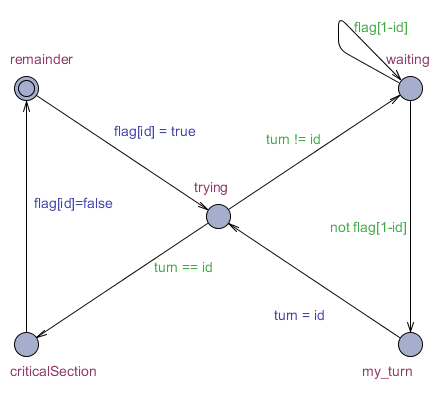 15
Hyman és Peterson algoritmusa
Algoritmusokat leíró modellek vizsgálata
Szimuláció
Követelmények ellenőrzése:
Egyszerre csak egy példány lehet a kritikus szakaszban:
A[]( not (P(0).criticalSection and P(1).criticalSection) )
Ellenpélda generálása:
Options / Diagnostic Trace / Shortest
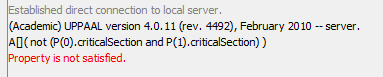 16
Étkező filozófusok
17
[Speaker Notes: Filozófusok ülnek az asztal körül, és az evéshez a bal és jobb oldalon lévő pálcika felvételére is szükség van.]
Holtpont – Étkező filozófusok
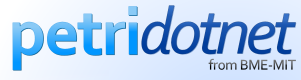 - Tanszéki fejlesztés, TDK díjas
Modellek: Petri háló
Sokféle analízis lehetőség
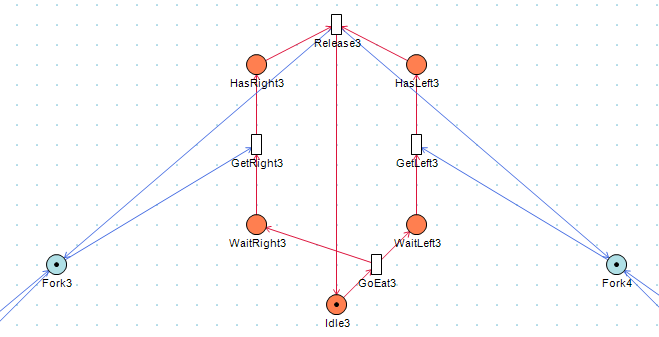 [Speaker Notes: PetriDotNet: http://petridotnet.inf.mit.bme.hu/]
További eszközök
Java Pathfinder
Modellellenőrző Java byte kódhoz
NASA fejlesztés, 2005 óta nyílt forrású
CHESS
.NET-es kódokhoz
Párhuzamosságból fakadó hibák keresése
jchord
Java kód statikus analízise
Versenyhelyzet, holtpont detektálás
Static Driver Verifier (SDV, korábban SLAM)
Windows eszközmeghajtók ellenőrzése
…
19
[Speaker Notes: Java Pathfinder, http://babelfish.arc.nasa.gov/trac/jpf/wiki
CHESS, http://research.microsoft.com/en-us/projects/chess/
jchord, http://code.google.com/p/jchord/
SDV-ről egy összefoglaló és példák a használatára (egy korábbi opre fakultatív feladat)
Ferencz Endre. Static Driver Verifier, 2010., http://mit.bme.hu/~micskeiz/opre/files/opre-sdv.pdf]
Összefoglalás
Feladatok együttműködésénél sok hibalehetőség

Versenyhelyzet, holtpont…

DE: léteznek eszközök a vizsgálathoz

Modellellenőrzők, tételbizonyítók, statikus ellenőrzők…
20
További információ
R. Hamberg and F. Vaandrager. Using Model Checkers in an Introductory Course on Operating Systems. OSR 42(6):101-111.
Formális módszerek MSc tantárgy (VIMIM100)

UPPAAL modellellenőrző

PetriDotNet modellellenőrző
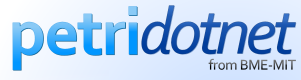 21
[Speaker Notes: Formális módszerek, http://www.inf.mit.bme.hu/edu/courses/form
UPPAAL, http://www.uppaal.com/
PetriDotNet, http://petridotnet.inf.mit.bme.hu/]